Vyrovnávanie sa s komunistickou minulosťou
Koniec postkomunizmu
Podzim 2020
Doc. Marek Rybář, PhD.
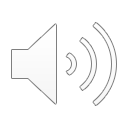 Dôsledky komunistických režimov
ČS 1948-1989: cca 280 000 občanov odsúdených z politických dôvodov
234 popravených, 
300 zomrelo vo vyšetrovacej väzbe
176 zastrelených na hraniciach
88 zahynulo v elektrickom vedení na hraniciach
Cca 300 000 perzekuovaných v práci/štúdiu
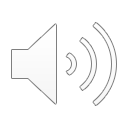 Zákonnosť vs. právny štát 1/5
Odklon od formálne pozitivistickej koncepcie právneho štátu k pojmu materiálneho právneho štátu:
Štátnu moc chápať primárne v jej vzťahu k najvyšším právnym hodnotám, predovšetkým k spravodlivosti
Inak je pozitivizmus bezbranný proti “bezpráviu vo forme zákona”
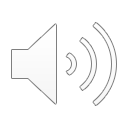 Zákonnosť vs. právny štát 2/5
Predĺženie premlčacích lehot tých politicky motivovaných trestných činov, ktoré boli v ČS páchané v rokoch 1948-1989 aktérmi totalitného režimu
Ak štát nemal ochotu tieto trestné činy v minulosti stíhať, nemohlo prebiehať ani ich premlčanie
Pre obdobie rokov 1948-1989 boli premlčacie doby chápané ako fiktívne
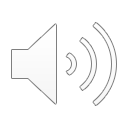 Zákonnosť vs. právny štát 3/5
Iné riešenie by podľa ÚS ČR (1993) znamenalo vystaviť totalitnému režimu osvedčenie právneho štátu 
tým by ÚS spochybnil vlastné poňatie materiálneho právneho štátu
Nešlo o stíhanie činov z rokov 1948-1989 na základe nových skutkových podstát trestných činov
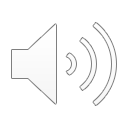 Zákonnosť vs. právny štát 4/5
Európsky súd pre ľudské práva (2001):
Demokratické štáty môžu povoliť svojim inštitúciám aplikovať právo  z preddemokratického režimu iba takým spôsobom, ktorý je vlastný demokratickému politickému systému
SRN: osoby politicky zodpovedné za bezprávie pri berlínskom múre sa nemôžu dovolávať ochrany na základe zákazu retroaktivity
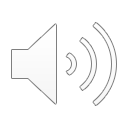 Zákonnosť vs. právny štát 5/5
Takéto konanie (aj jeho právny základ) je totiž v rozpore s ústavnou ochranou ľudských práv v NDR, ako aj medzinárodnými záväzkami NDR v tom čase

SRN: 160 obžalob na základe týchto rozhodnutí ESĽP (napr. stíhanie zločinov streľby na nemecko-nemeckých hraniciach na neozbrojené osoby
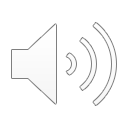 Ústavné princípy a lustrácie 1/3
Spolkový súd (1996): trestnoprávne postihy osôb politicky zodpovedných za streľbu do ľudí na vnútronemeckých hraniciach sú ústavné 
„striktný zásah retroaktivity vychádza z dôvery v trestné zákony demokratického zákonodarcu ...
takáto dôvera neexistuje tam, kde (by) zákonodarca vylúčil trestnosť ťažkého kriminálneho bezprávia 
a nerešpektuje tak ľudské práva všeobecne uznávané medzinárodným spoločenstvom“
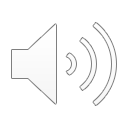 Ústavné princípy a lustrácie 2/3
Český ústavný súd (2003):
„ak nemá princíp právnej kontinuity pôsobiť deštruktívne vo vzťahu k českej štátnosti, je treba pri aplikácii starého práva trvať na hodnotovej diskontinuite s ním a reflektovať tento prístup v súdnych rozhodnutiach“
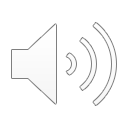 Ústavné princípy a lustrácie 3/3
konflikt medzi spravodlivosťou a právnou istotou: 
Radbruchova formula: rozhodnutie v prospech právnej istoty okrem prípadov, keď je rozpor medzi spravodlivosťou a pozitívnym zákonom neúnosný“
Ide o situácie, kde nie je snaha o spravodlivosť a kde je pri ustanovení pozitívneho práva vedome popieraná rovnosť ako základ spravodlivosti
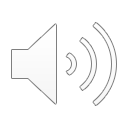 Lustrácie: Téma stále živá 1/2
Aktuálnosť témy v období zmeny režimu aj po takmer dvoch desaťročiach:
Ministerský post v ČR v roku 2014 (Babiš)
2006-2009: poľský arcibiskup Stanislaw Wielgus rezignoval v 2007 kvôli spolupráci  
rozhodnutie maďarského súdu o dosahu lustračného zákona aj na predstaviteľov cirkví 
spolupráca bývalého maďarského premiéra P. Medgyessyho (2002-2004) s tajnou službou
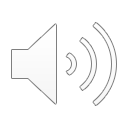 Lustrácie: Téma stále živá 2/2
odstúpenie poľskej ministerky financií Zyty Gilowskej v roku 2006 a jej návrat do funkcie 2008
Postoj k bývalému režimu zahŕňa nielen lustrácie, aktuálny nielen v SVE:
Denacifikácia a nový záujem Nemcov o minulosť, post-Pinochetovské Chile, JAR po apartheide ...
Huntington: „problém mučiteľa“
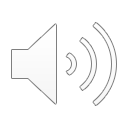 Aké vyrovnávanie sa s minulosťou?
Súdenie a trestanie kriminálnych činov 
ale ako sa postaviť k tým ktorí „without being guilty, cannot be called innocent?“ (Nanda, 1998)
Zákaz prístupu určitých osôb do niektorých funkcií
Zverejnenie aktivít agentov bývalej tajnej polície
Snahy o odškodnenie obetí (reštitúcie, finančné kompenzácie)
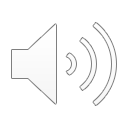 Argumenty v prospech lustrácií
Krehkosť nových demokracií a potreba ochrániť ich pred skompromitovanými aktérmi z minulosti
Zverejnenie spolupracovníkov tajnej polície, aby neboli vydierateľní v nových funkciách
Potreba poznať minulosť kvôli posilneniu transparentnosti politického života
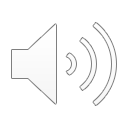 Liberálne pohľady na tému 1/3
Bruce Ackerman (1992):
Paradox porevolučnej situácie: počiatočná veľká morálna autorita revolučných lídrov kontrastovala s nedostatkom organizačných kapacít potrebnými na spracovanie informácií o zločinoch minulosti (NDR – výnimka)
Liberálny konštitucionalizmus vs. korekčná spravodlivosť
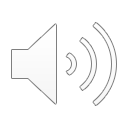 Liberálne pohľady na tému 2/3
Zničiť všetky dáta tajnej polície o spolupracovníkoch, pretože:
Držitelia moci v pokušení vydierať politických oponentov
Riziko zahltenia súdov mohutnou agendou dekomunizácie
Údaje tajnej polície zveličené, neúplné alebo klamlivé
Používať údaje zhromaždené na nemorálne účely je morálne a eticky chybné
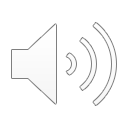 Liberálne pohľady na tému 3/3
Majetkové reštitúcie – prečo vyzdvihovať (a odškodňovať) len jednu z mnohých foriem nespravodlivosti?
Návrh zriadiť z privatizačných zdrojov fondy na odškodnenie väčšieho okruhu poškodených
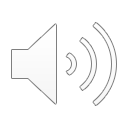 Lustrácie – ako?
Legislatíva prijatá vo viacerých štátoch (NDR, ČR, Maď, Poľ, SR, Bul, Alb, Lit,) 
ale len v prvých štyroch išlo o funkčné (efektívne) zákonné mechanizmy
NDR: lustrácie zakotvené už v zlučovacej zmluve
ČSFR –1991 – po rozdelení štátu sa legislatíva na Slovensku fakticky neuplatňovala, naopak v ČR došlo k uplatneniu aj predlžovaniu platnosti zákona
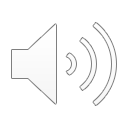 Česká republika
ČR 1991: automatické vylúčenie vedomých spolupracovníkov ŠtB a vysokých predstaviteľov KSČ z viacerých verejných funkcií 
netýka sa ministrov, poslancov, prezidenta, ...
otázka zákazu prístupu k voleným funkciám
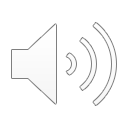 Maďarsko
MAĎ 1994: v prípade pozitívnej lustrácie možnosť odstúpiť, inak zverejnenie v zbierke zákonov
Rozsah lustrovaných postov sa menil so straníckymi zmenami vo vláde
Fidesz – viac postov
MSzP – menej postov
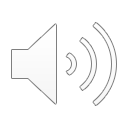 Poľsko
Mazowiecki: snaha o „hrubú čiaru“, neskôr Olszewského vláda v 1991 nechala preverovať niektorých poslancov – pád vlády
„divoké lustrácie“
1995 podozrenia Oleksyho spolupráce s KGB, prijatie lustračného zákona v roku 1997
následná zmena vláda viedla k zmenám v rozsahu pôsobnosti lustrácií
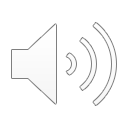 Lustračný princíp – prečo? 1/2
Huntington (1990): revolúcia vedie k lustráciám, reforma nie (NDR a Rum ako kandidáti na silné lustračné mechanizmy)
Moran (1994): represívnosť režimu povedie k lustráciám, liberalizujúce komunistické režimy nepovedú k lustráciám
Welsh (1996). Represívny komunizmus a víťazstvo nekomunistov v zakladajúcich voľbách povedú k lustráciám
dynamika vývoja po r. 1990?
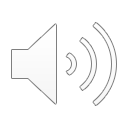 Lustračný princíp – prečo? 2/2
Poľsko, Maďarsko, ČR (Williams et al 2005):
Lustrácie ako súčasť redefinície pravice?
OF a KSČ 1991, ODS a ČSSD 2000 (predĺženie platnosti lustrácií)
Zjednocovanie pravice v Poľsku 1997, súboj Antal vs. radikálnejšia pravica 1990-1994 v Maďarsku
Konečná verzia lustrácií: „stredná cesta“ názorov na riešenia v parlamentoch
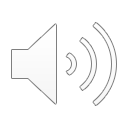